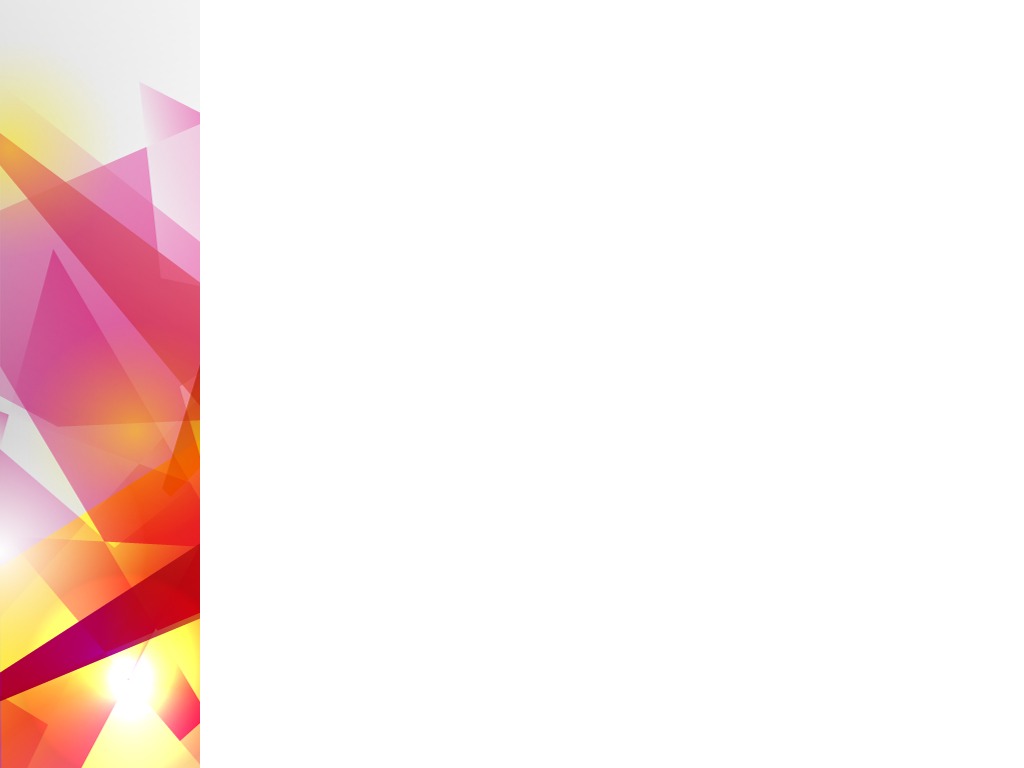 الإعلان
و العلاقات العامة
إعداد
 أ .د /محمد عبد الله الهنداوي
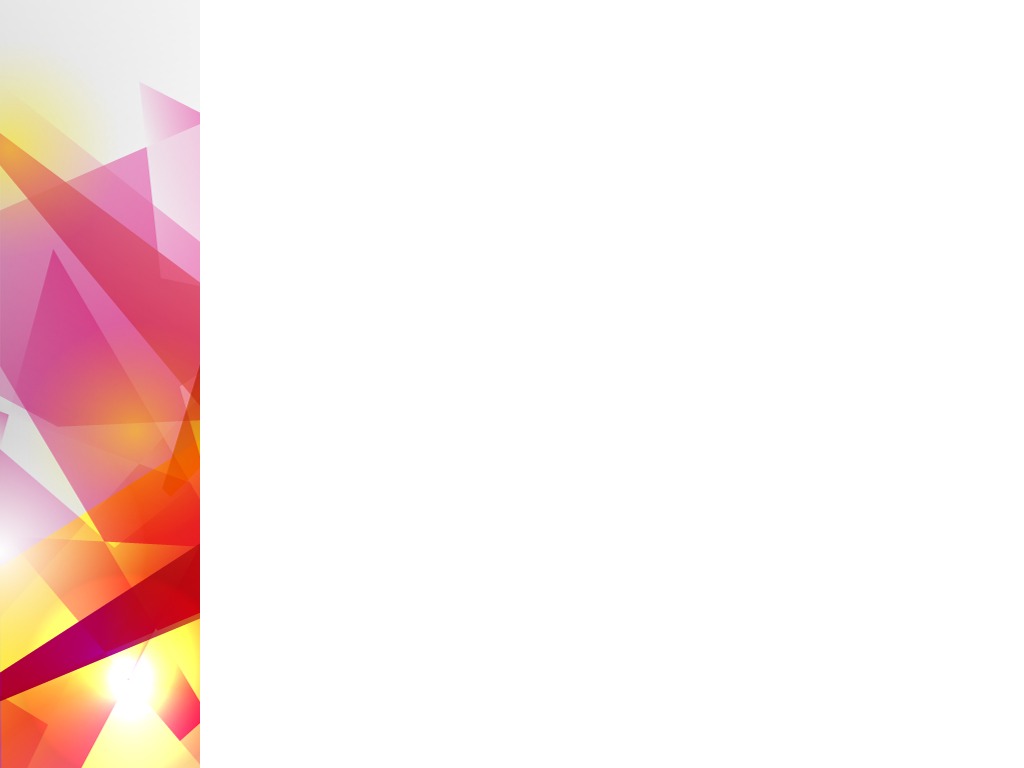 الإعلان و العلاقات العامة
يعتبر الإعلان أحد الأنشطة الرئيسية في مجال تسويق السلع والخدمات للعديد من المؤسسات، يعتمد عليه في تحقيق أهداف بالأطراف التي تتعامل معها هذه المؤسسات، ولقد زادت أهمية استخدامه كوسيلة لترويج المنتجات والخدمات المختلفة التي أصبحت تتوافر بكميات ونوعيات متزايدة ومتطورة نتيجة لكونه يلعب أدوارا ووظائف مختلفة في تعريف وإيصال الأفكار للمستهلك عن مختلف المنتجات المعروضة في السوق، والتي تميزه عن باقي وسائل الاتصالات الترويجية الأخرى

وفي ظل تزايد حدة المنافسة أدى إلى اعتماد المؤسسات على الإعلان كوسيلة للتأثير على المستهلكين المحتملين لتفضيل منتجات مؤسسة معينة عن أخرى، وترويج استخدام مجموعة من المنتجات دون الأخرى، لذلك ونظرا لأهمية البالغة للإعلان كوسيلة فعالة في زيادة حجم الأسواق، وزيادة مبيعات المؤسسة ،فقد منحته هذه المؤسسات أهمية بالغة إلى درجة أنها خصصت قسم خاص له .
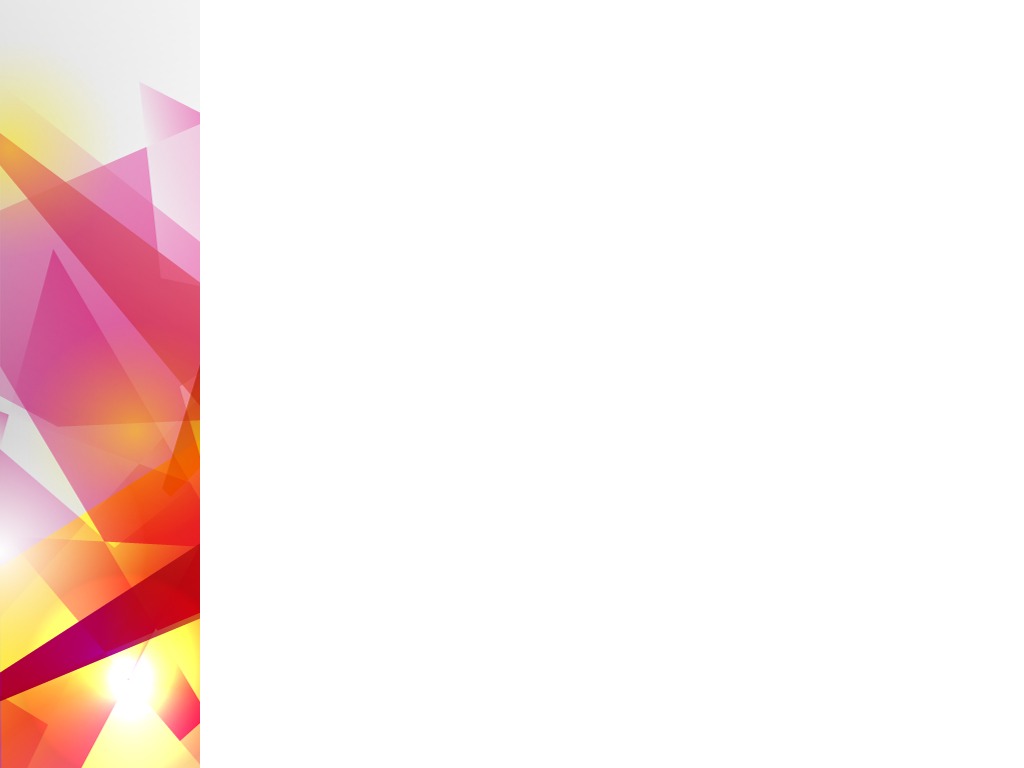 تعريف المزيج الترويجي: 

هو مجموعة من المكونات التي تتفاعل معا لتحقيق الأهداف الترويجية للمؤسسة في إطار الفلسفة التسويقية السائدة. 

فالمزيج الترويجي شأنه شأن المزيج التسويقي، يشتمل على مجموعة من المكونات والعناصر التي تتوازن وتتكامل وتتناسق بطريقة فعالة لتحقيق الأهداف الترويجية المرجوة.

 يتألف المزيج الترويجي من عدة أشكال يسعى كل منها على المساهمة في تحقيق الهدف العام للترويج و هو الإعلام و التأثير في المستهلك لتحقيق عملية التبادل، وتتمثل هذه الأشكال في الإعلان، البيع الشخصي، تنشيط المبيعات، النشر العلاقات العامة.
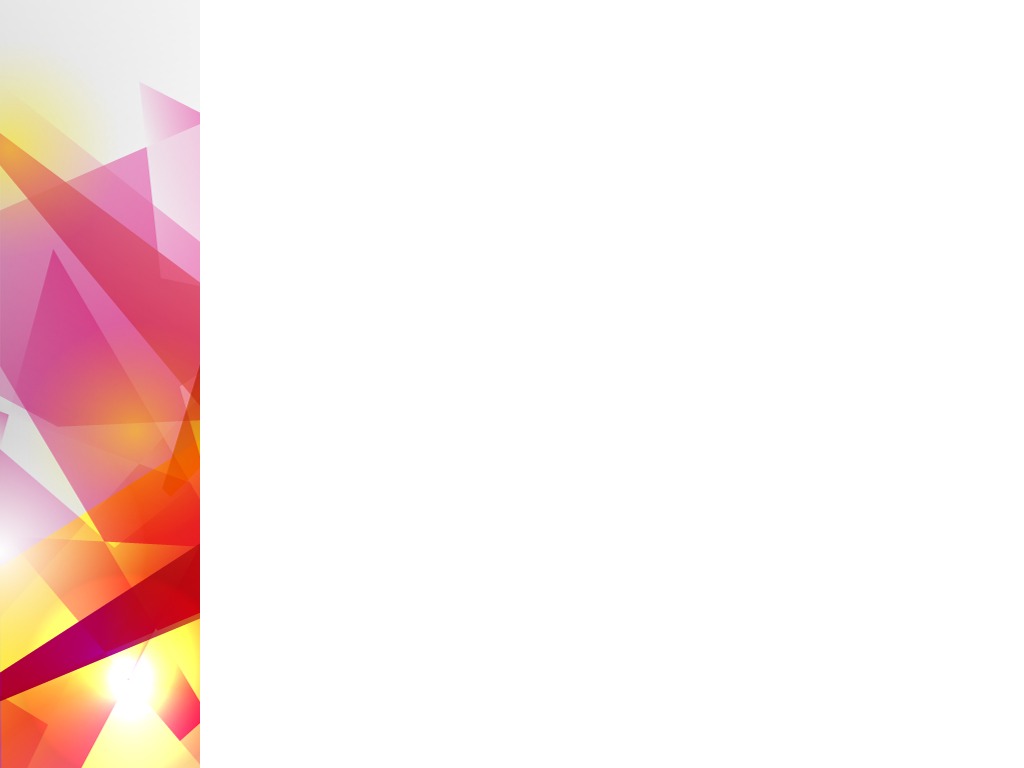 عناصر المزيج الترويجي
الإعــلان :
تعرف جمعية التسويق الأمريكية AMA الإعلان بأنه: " وسيلة غير شخصيـة لتقديم الأفكـار أو السلـع أو الخدمات بواسطة جهة معلومة مقابل أجر مدفوع". 
ويتم الإعلان باستخدام بعض الوسائل مثل المجلات والصحف، و الملصقات ولوحات الإعلان، والإذاعة والتلفزيون، ويتميز بالانتشار الجغرافي و القدرة على تكرر الرسالة الإعلانية، و رغم ارتفاع تكلفته إلاّ أنه واسع الانتشار 

2. البيـع الشخصــي: 
يمثل البيع الشخصي عملية التقديم في صورة محادثات شخصية مع واحد أو أكثر من المشترين المحتملين و ذلك بغرض القيام بعملية البيع.
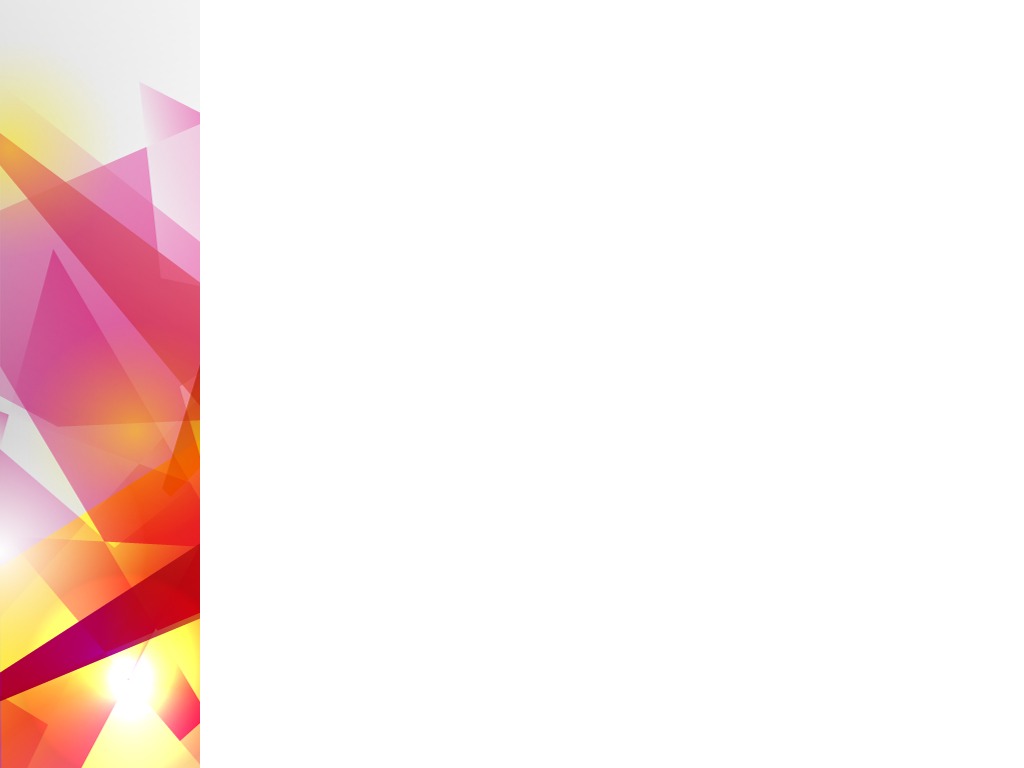 2. تنشيـط المبيعات: تتضمن كافة أنشطة التسويق غير البيع الشخصي، و التي إلى استمالة المستهلك لشراء المنتج وزيادة فعالية الموزعين و رفع حجم المبيعات . 
وهي أيضا الأنشطة التسويقية غير البيع الشخصي و الإعلان و النشر و التي تعمل على تنشيط مشتريات الأفراد و الوسطاء مثل: طريقة العرض، وسائل إيضاح، العروض في المعارض، والعرض الخاص في المتاجر، وعرض كيفية استخدام المنتوج، والمسابقات، وتهدف إلى تجريب المنتوج الجديد أو المطور، تغيير  العادات الشرائية، جذب زبائن جدد، زيادة الطلب، دعم تعاون تجار التجزئة. 

3. النشــر: هو عملية الهدف منه نشر أخبار و معلومات عن الشركة و منتجاتها في  توسعاتها و سياستها و ذلك دون مقابل بهدف تحسين الصورة الذهنية عن الشركة. 
و يختلف الإعلان عن النشر في أن هذا الأخير نشاط غير مدفوع القيمة و ذلك من خلال استمالة محرر أو مذيع أو مقدم برامج لعمل تحقيق صحفي أو نشر أخبار في مقال أو داخل الصحيفة عن المؤسسة.
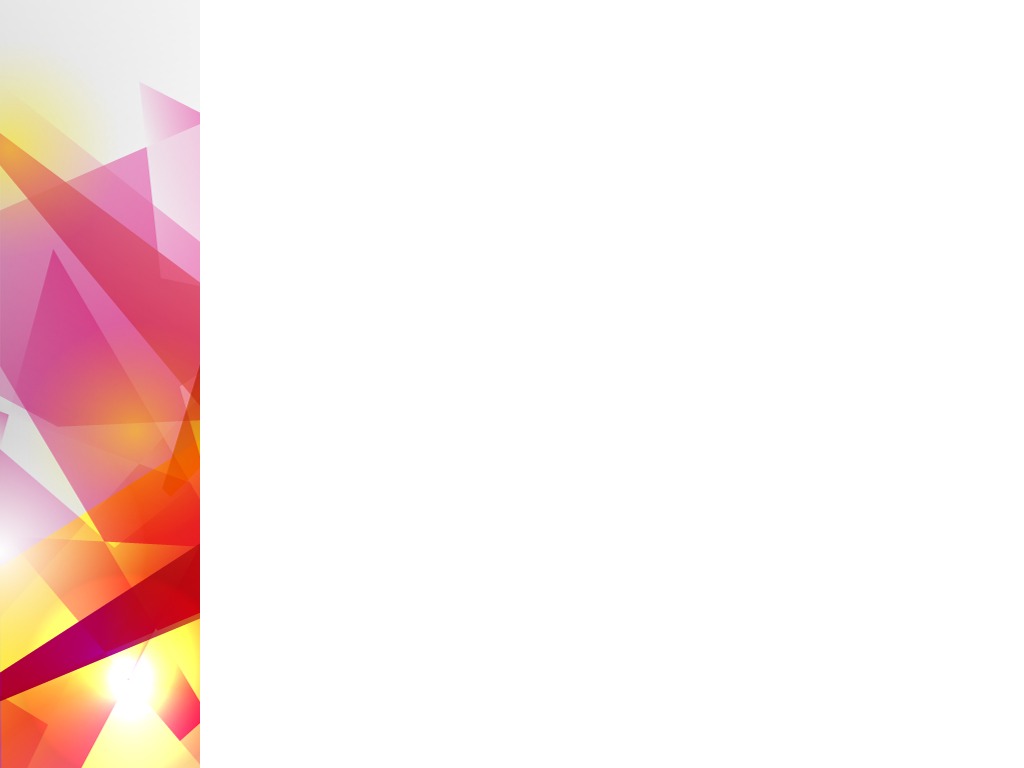 أولا: المفهوم الحديث للعلاقات العامة.
1-    العلاقات العامة هي وظيفة الإدارة التي تقوم بتقويم اتجاهات الجمهور وربط  سياسات 
المنظمة مع الصالح العام وتنفيذ البرامج التي تكسب ثقة وتأييد الجمهور.
2-    العلاقات العامة هي ذلك النشاط الذى تقوم به الإدارة للحصول على ثقة الجمهور بتعريفه سياستها عن طريق شرح المعلومات المتعلقة بها بوسائل الاتصال المناسبة.
3-    العلاقات العامة هي وظيفة الإدارة المستمرة والمخططة التي تسعى بها المنظمة إلى كسب تفاهم وتعاطف وتأثير الجماهير التي تهمها والحفاظ على استمرار هذا التفاهم والعاطف والتأثير والحفاظ على استمرار هذا التفاهم والعاطف والتأثير الإيجابي وذلك من خلال قياس اتجاهات الرأي العام لضمان توافقه مع سياسات المنظمة وأنشطتها.
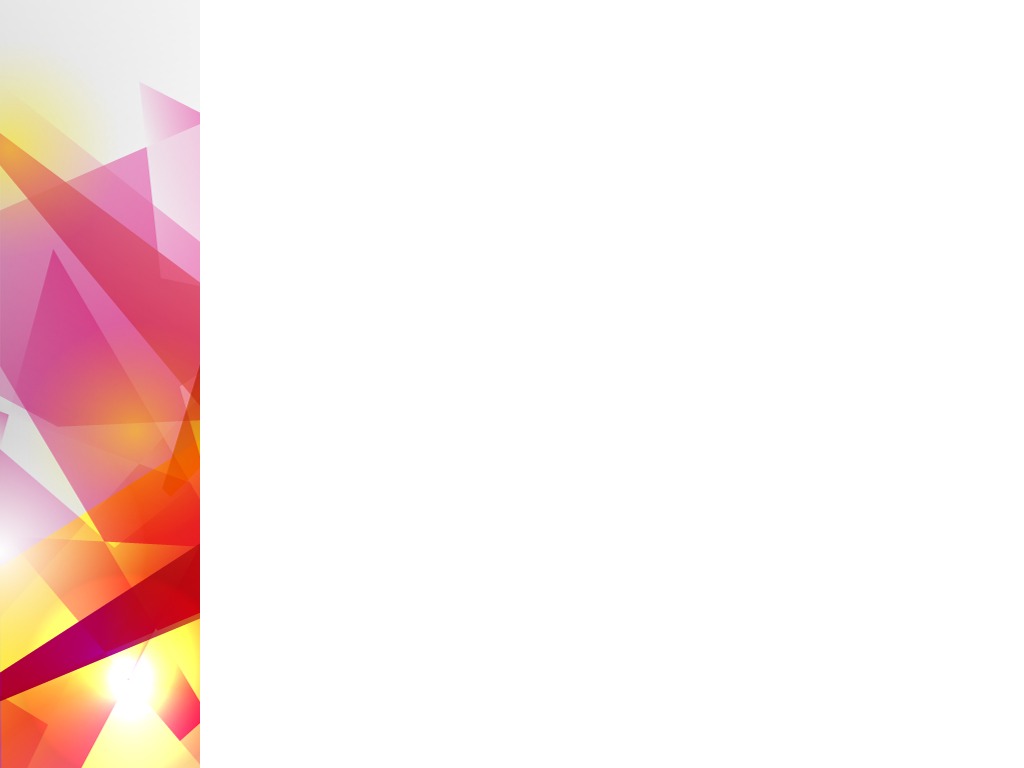 أذكر أسباب الاهتمام بالعلاقات العامة للمنظمات المعاصرة؟
 تتمثل هذه العوامل في النقاط التالية:- 
الصورة الذهنية
  تحقيق الاتصال ذي الاتجاهين مع جماهير عديدة
تعقد المجتمع المعاصر. لما كان المجتمع المعاصر الذي نعيش فيه يتسم بالتعقيد ،فانه لم يعد من الممكن بالنسبة للمنظمات المعاصرة أن تعمل في مجتمعنا المعقد والمزدحم دون الاهتمام بالعلاقات العامة. 
الاستفادة من الخبرات السابقة. 
أهمية وسائل الإعلام. لما كانت الصورة الذهنية للمنظمة تتأثر بالمعلومات والمضامين التي تبثها وسائل الأعلام الجماهيرية
  ان رسم الصورة الذهنية الطيبة لا يصبح مسئولية مطلقة للعاملين في إدارة العلاقات العامة بأي منظمة وإنما هي مسئولية مشتركة بين كل العاملين في المنظمة . 
المسئولية الاجتماعية